8.3.3Analytical Characterization of the Put Price
汪文豪
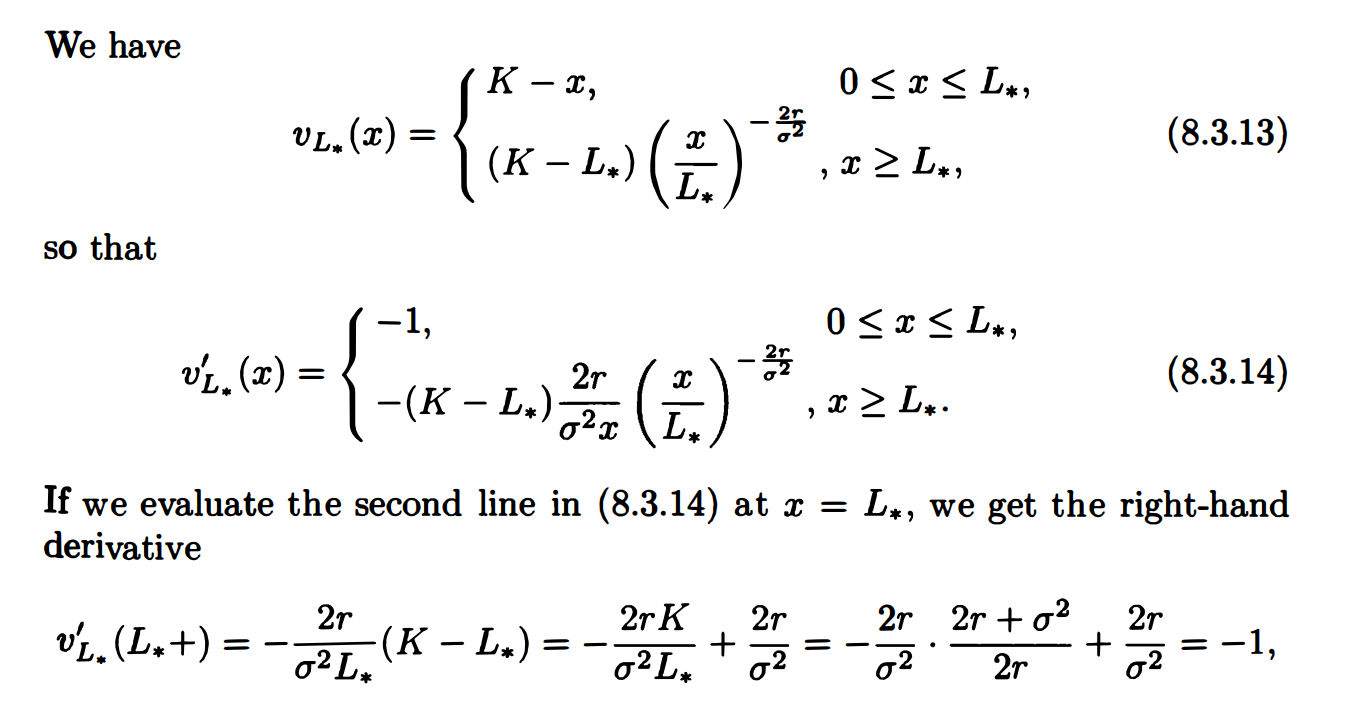 [Speaker Notes: By 8.3.11 推成 8.3.13
之後找他的delta 
左極限右極限相等 都在-1的值
原式跟delta 兩者都皆有左極限與右極限，就可用smooth pasting方法去解L*]
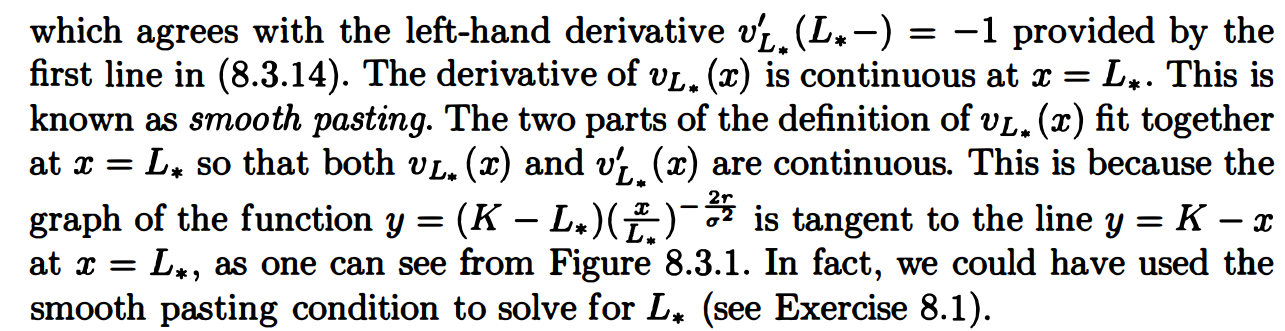 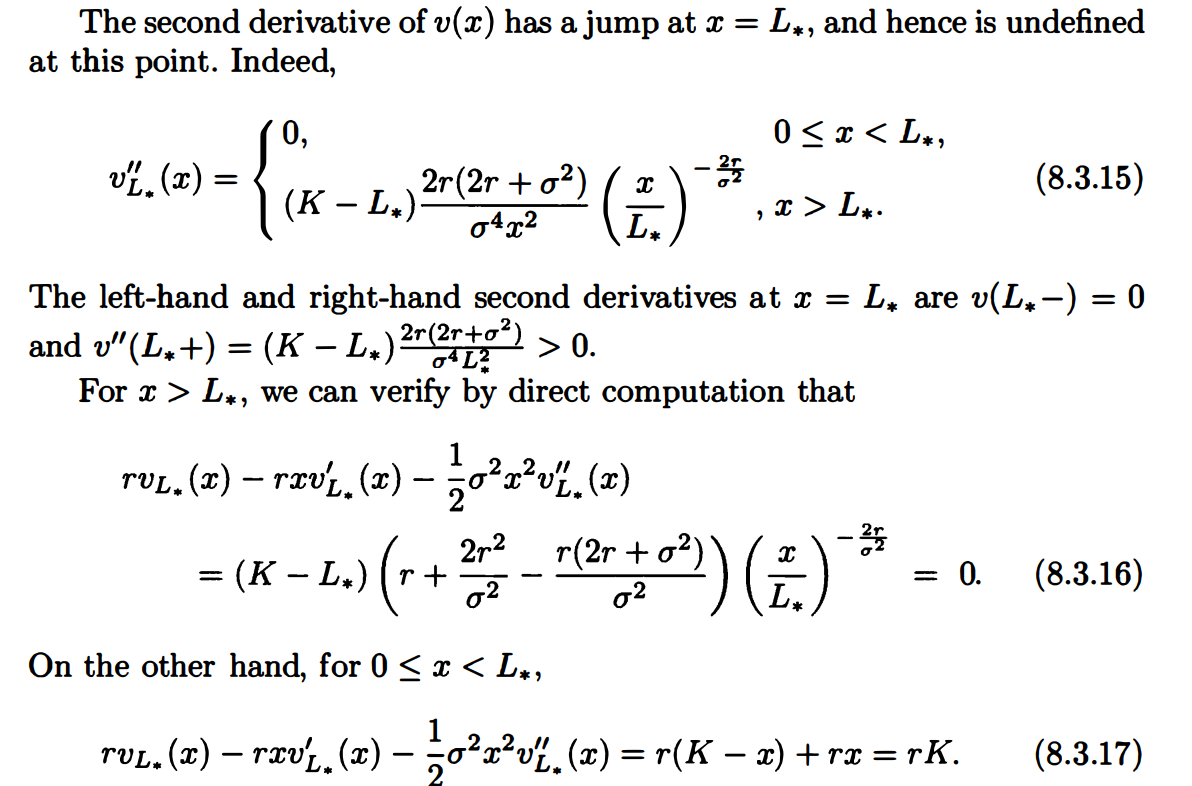 [Speaker Notes: 8.3.15 左右極限不一樣
8.3.16
8.3.17
也是為了證明左右極限不一樣，為何湊成這樣則是後面ito’s lemma要用X]
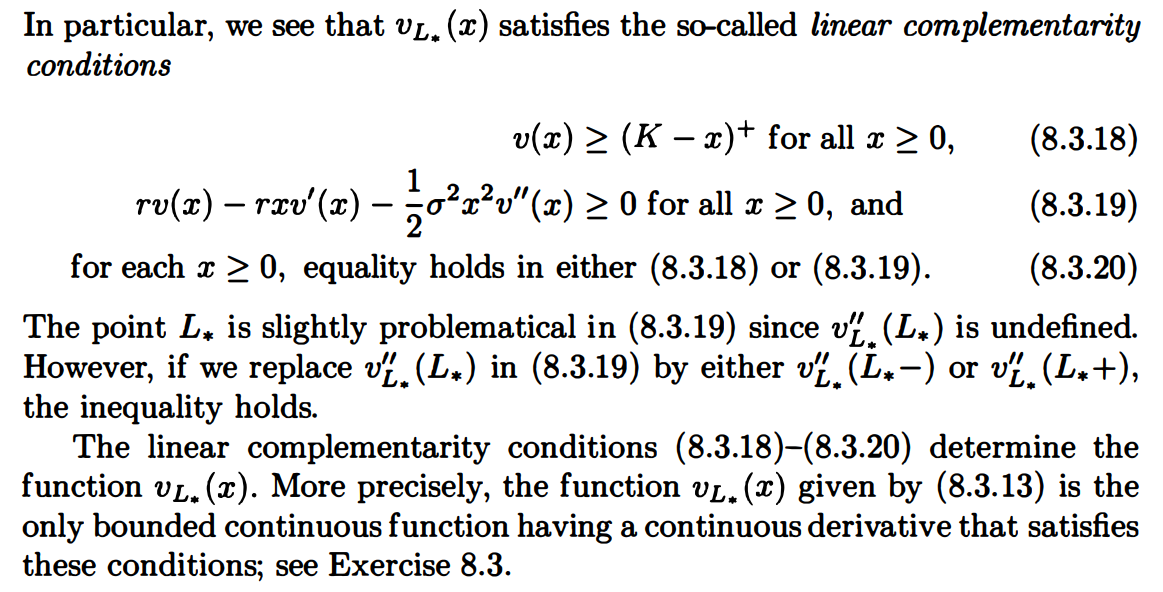 8.3.4Probabilistic Characterization of the Put Price
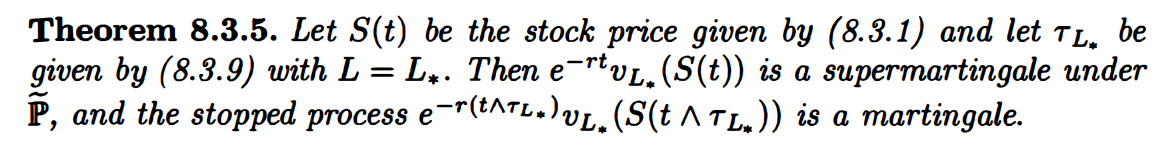 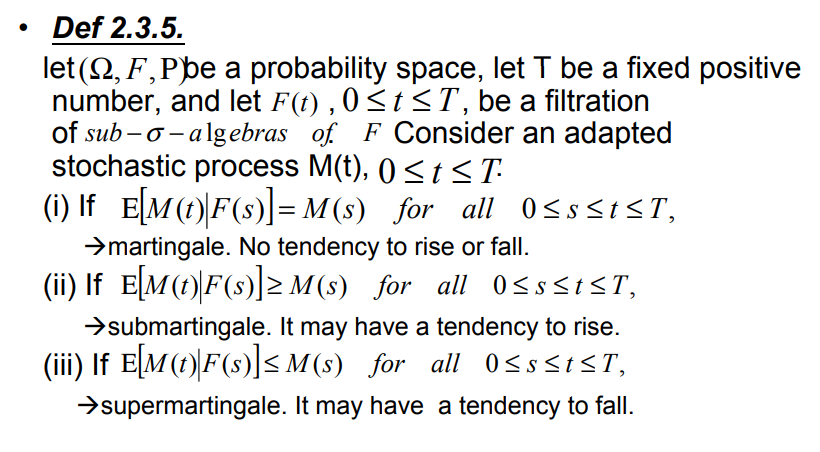 [Speaker Notes: Supermartingale = 現在>=未來]
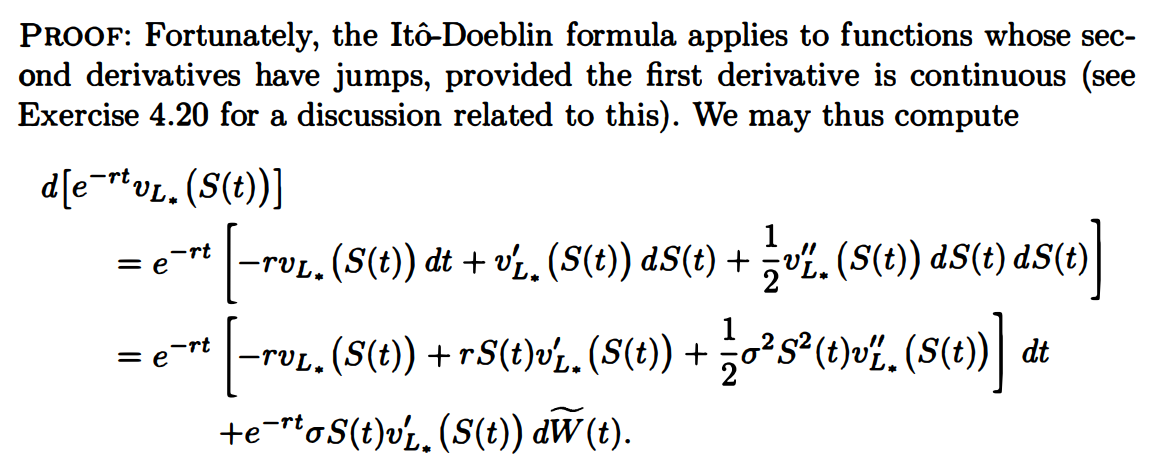 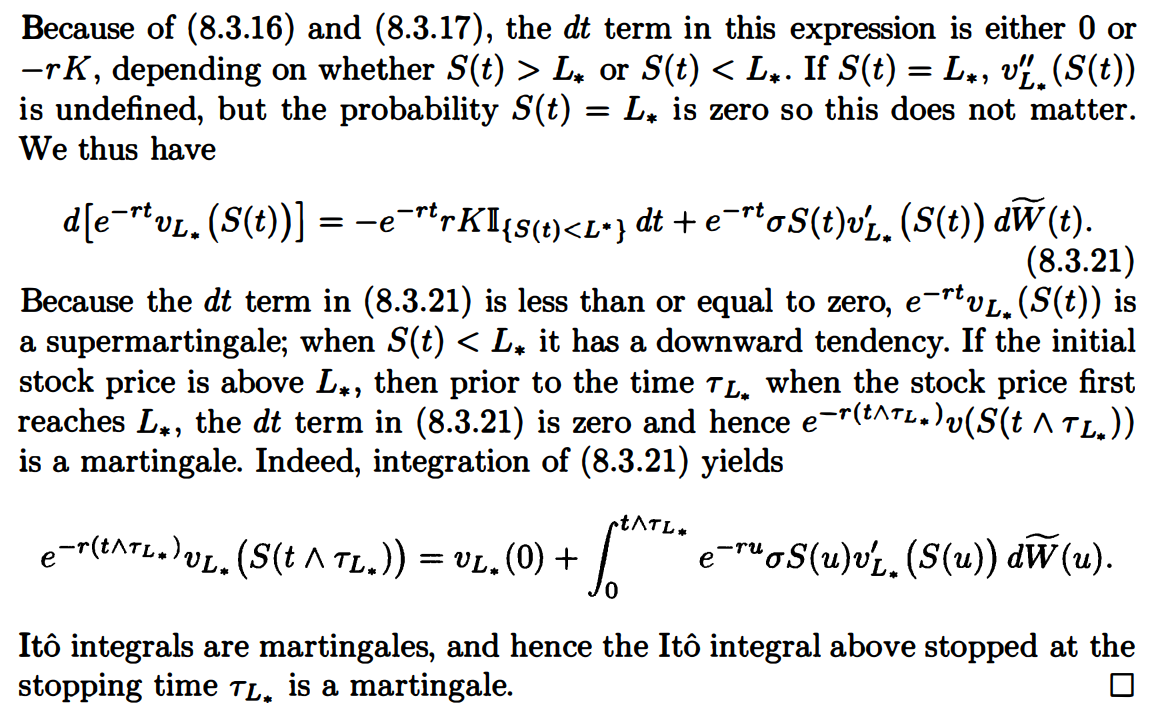 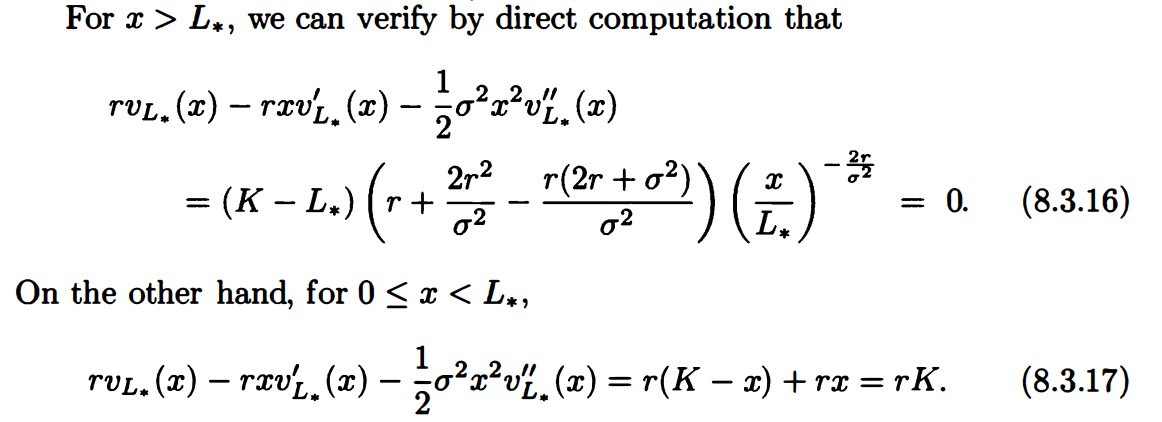 [Speaker Notes: Dummy variable = S(t) >= L* = 0
By 8.3.16]
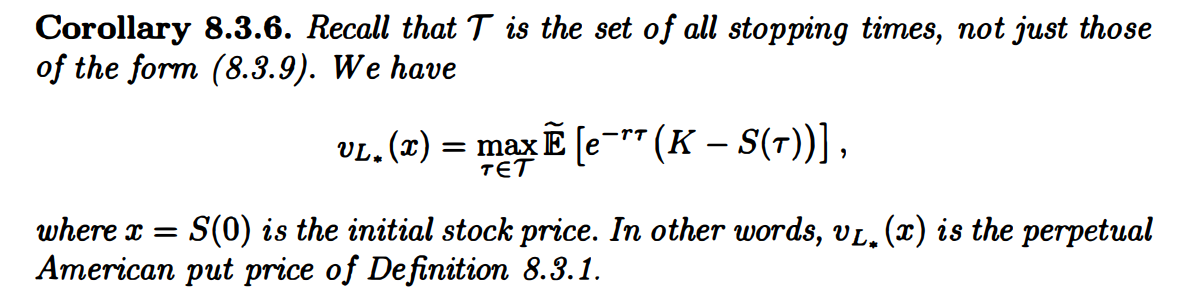 找出折現後最大的值
也就是最佳之L*執行時間點
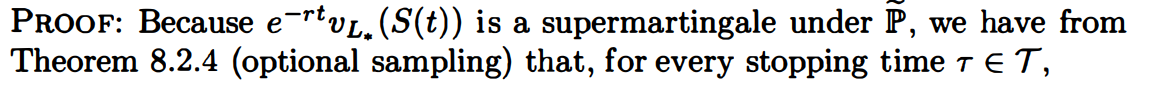 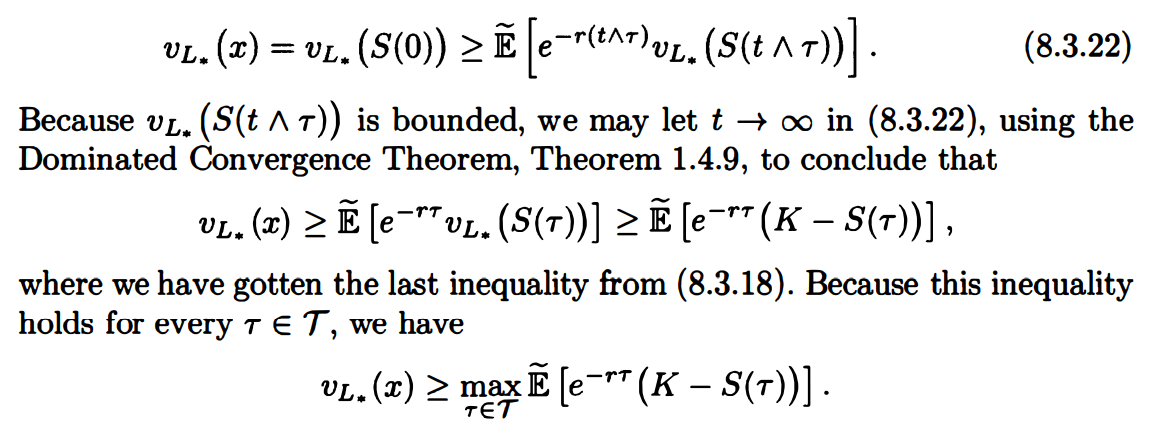 現在
未來
By 8.3.18
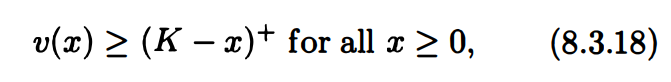 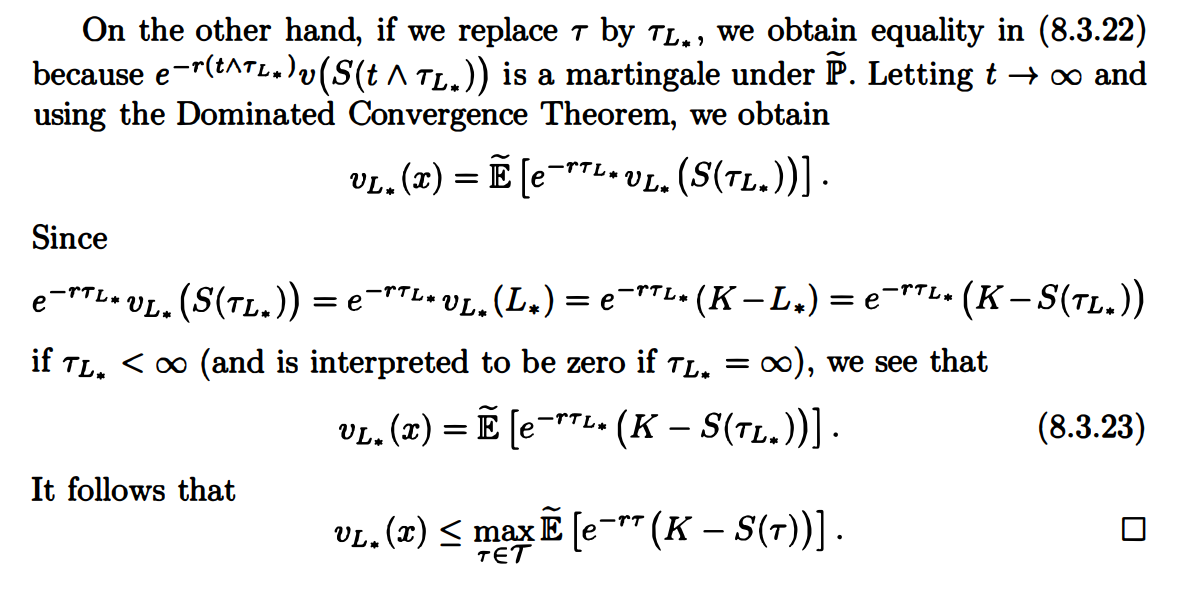 第一次碰到L*
最大的L*點
[Speaker Notes: By theorem 8.3.5]
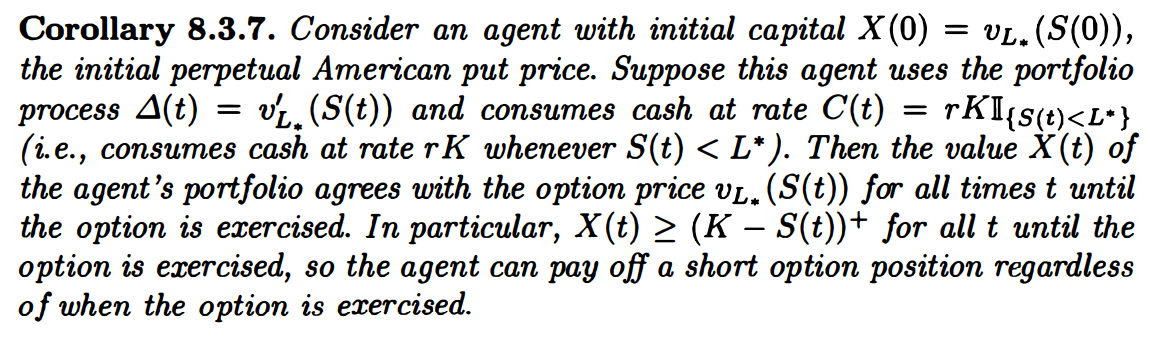 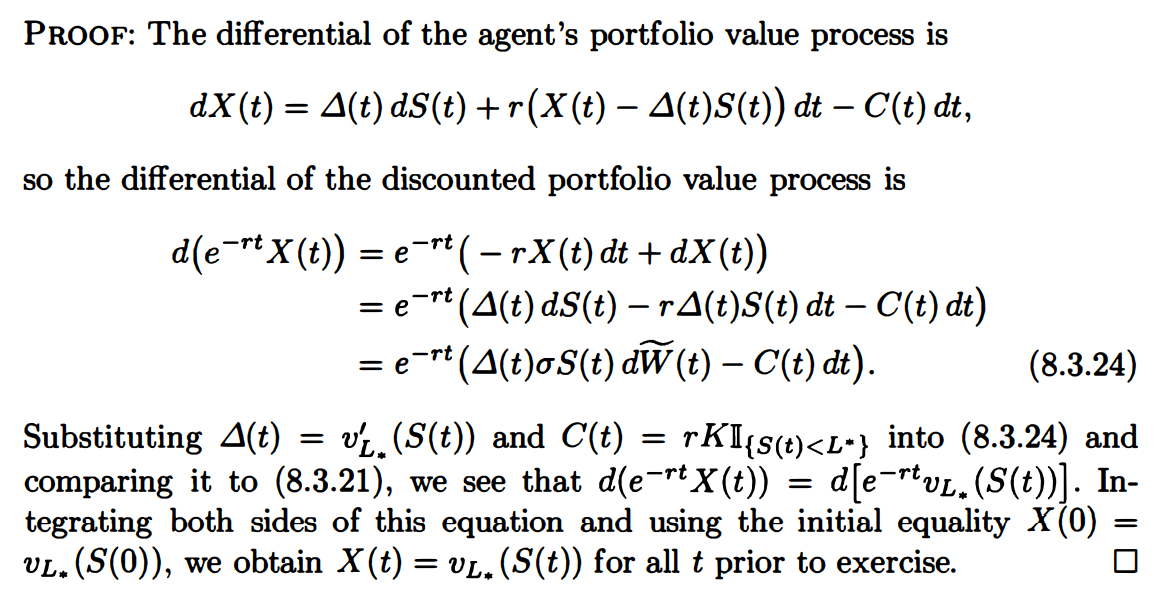 股價變動量
無風險報酬
借來的錢
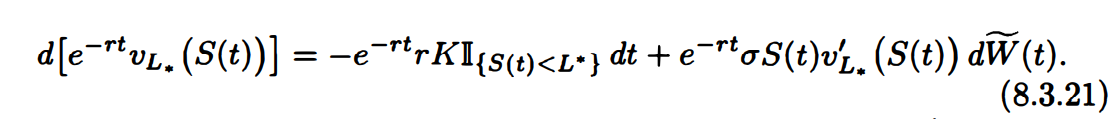 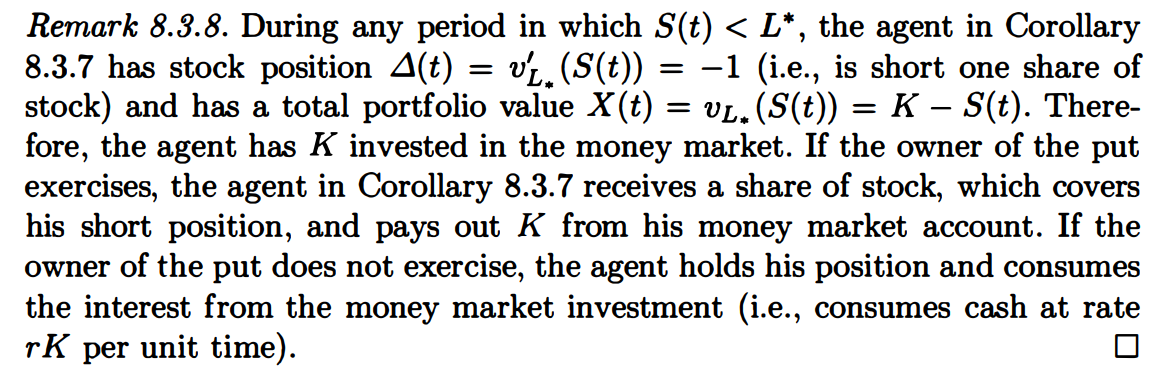 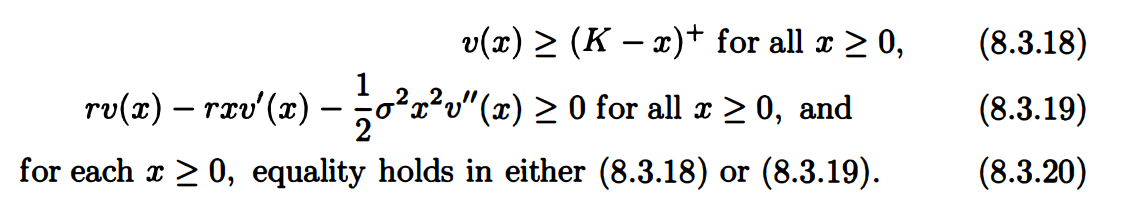 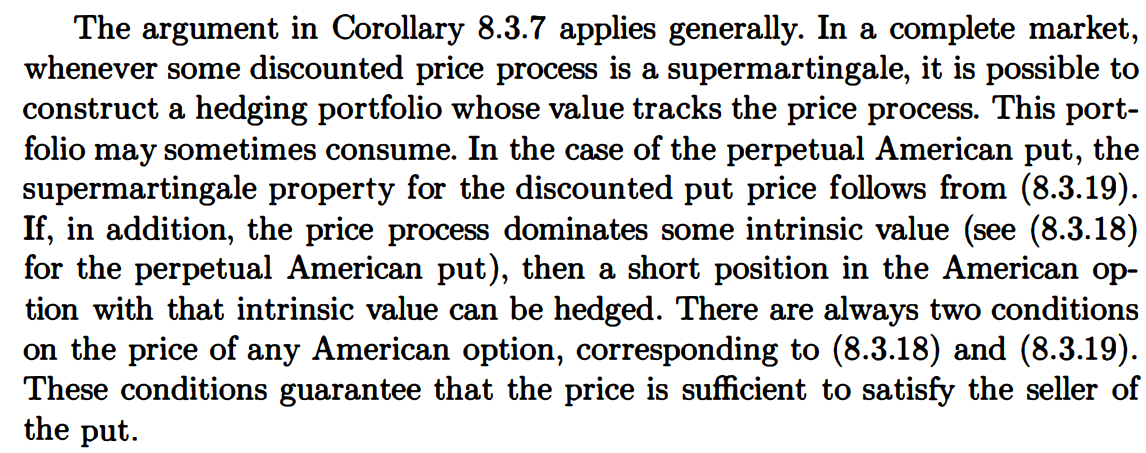 [Speaker Notes: 8.3.18 and 8.3.19的條件可以保證滿足put賣方]
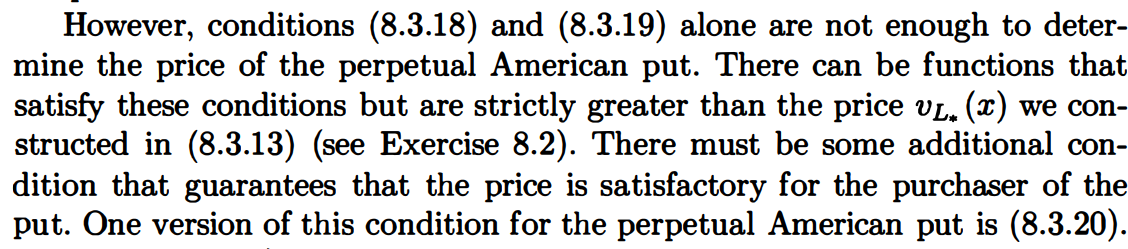 [Speaker Notes: 如果僅僅只是8.3.18 & 8.3.19是不足以成立perpetual Ameriican put
必須要有額外的條件去保證價格滿足put買方
8.3.20可以保證拿到put的完整價值]
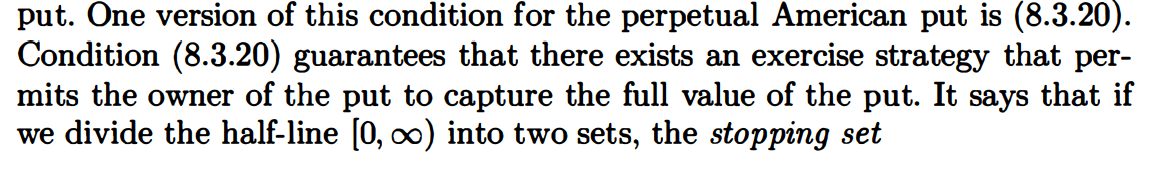 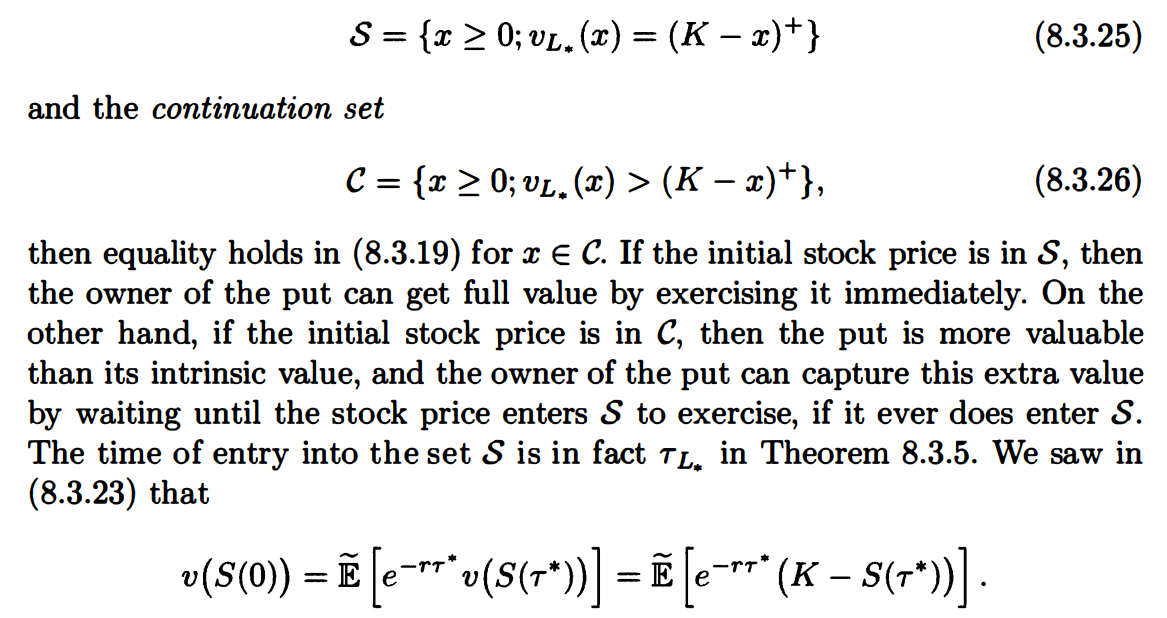 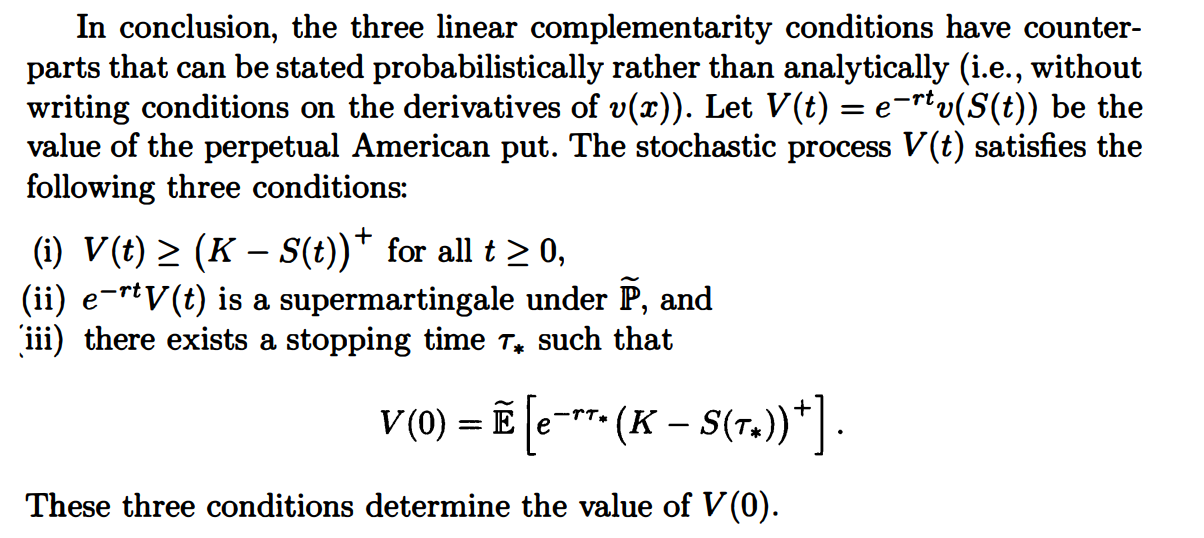 Thanks!